Производство в суде, рассматривающем экономические дела, апелляционной инстанции
Презентацию подготовила:
студентка гр. П-41
Апанасюк В.Л.
Право апелляционного обжалования (опротестования)
Лица, участвующие в деле, чьи права и законные интересы нарушены судебным постановлением
Лица, не привлечен-ные к участию в деле, чьи права и законные интересы нарушены судебным постанов-лением
Прокурор
в целях защиты государственных и общественных интересов независимо от обжалования его сторонами и иными лицами, участвующими в деле, и их согласия на принесение протеста
в целях защиты интересов юридических лиц, индивидуаль-ных предпринимателей или граждан только с  их согласия на принесение протеста (по письменному заявлению).
Суд, рассматривающий экономические дела, апелляционной инстанции
Апелляционные жалобы (протесты) рассматривает суд, рассматривающий экономические дела, апелляционной инстанции экономического суда области (города Минска).
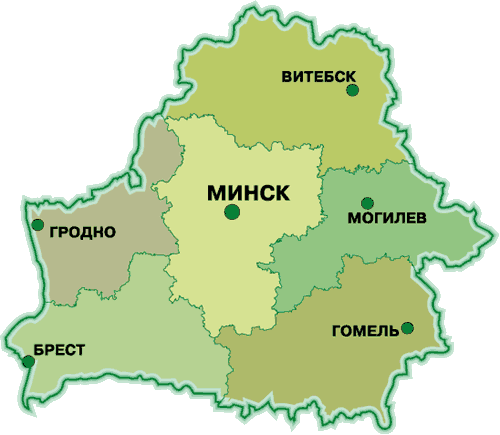 Состав суда назначается председателем соответст-вующего экономического суда области (города Минска) или его заместителем в количестве не менее трех судей суда
Срок подачи апелляционной жалобы (протеста)
1 месяц
Подача апелляционной жалобы (протеста)
Постановление суда, рассматривающего экономические дела, первой инстанции
Восстановление пропущенного срока подачи апелляционной жалобы (протеста)
15 дней
Только по ходатайству лица, подающего жалобу (протест) и при условии, если причины пропуска судом признаны уважительными
О восстановлении срока подачи апелляционной жалобы (протеста) указывается в определении суда
Об отказе в восстановлении срока подачи апелляционной жалобы (протеста) суд выносит определение
Подача апелляционной жалобы
Подает жалобу (протест) в письменной форме, обязательно подписав ее
Суд
Направляет заказным письмом с уведомлением о вручении копии апелляционной жалобы (протеста) и приложенных документов
Лицо, подающее апелляционную жалобу
Лицо, участвующее в деле
Содержание апелляционной жалобы (протеста)
В апелляционной жалобе (протесте) должны быть указаны:
наименование суда, в который подается апелляционная жалоба (протест);
ФИО (наименование) лица, подающего жалобу (протест), его место жительства; ФИО (наименования) других лиц, участвующих в деле;
наименование суда, принявшего судебное постановление, на которое подается жалоба (протест); номер дела и дата принятия судебного постановления; предмет спора;
требования лица, подающего жалобу (протест), и основания, по которым лицо считает судебное постановление неправильным, со ссылкой на законодательные и иные нормативные правовые акты, обстоятельства дела и доказательства;
перечень прилагаемых к жалобе (протесту) документов.
Апелляционная жалоба (протест) может быть подана как на судебное постановление в целом, так и на его часть.
В апелляционной жалобе (протесте) не могут быть заявлены новые требования.
Отзыв на апелляционную жалобу (протест)
При получении копии апелляционной жалобы, направляет отзыв, предварительно подписав его
Суд
Направляет копию отзыва заказным письмом с уведомлением о вручении
Иные участвующие в деле лица
Лицо, участвующее в деле
Возвращение апелляционной жалобы
если апелляционная жалоба (протест) подана лицом, не имеющим права на обжалование (опротестование) судебного постановления;
если апелляционная жалоба (протест) подана на судебное постановление, которое не может быть обжаловано (опротестовано) в апелляционном порядке;
если апелляционная жалоба (протест) подана по истечении уста-новленного срока и отсутствует ходатайство о его восстановлении или в восстановлении пропущенного срока отказано;
если от лица, подавшего жалобу (протест), поступило заявление о ее возвращении (отзыве);
если апелляционная жалоба (протест) подана с нарушением требований
Возвращение апелляционной жалобы
Направляет определение не позднее пяти дней со дня поступления жалобы (протеста) в суд
Суд
Возвращение апелляционной жалобы 
не препятствует повторному обращению с апелляционной жалобой в суд
Лицо, подающее апелляционную жалобу
Оставление апелляционной жалобы без рассмотрения
если апелляционная жалоба (протест) подана с нарушением требований;
до принятия судебного постановления, которым заканчивается рассмотрение и разрешение дела, от лица, подавшего жалобу (протест), поступило заявление о ее возвращении (отзыве);
если к жалобе не приложены документы, подтверждающие уплату государственной пошлины;
Устраняет
вправе вновь подать апелляционную жалобу (протест)
Суд
Лицо, подающее апелляционную жалобу
Принятие апелляционной жалобы к производству суда, рассматривающего экономические дела
О принятии апелляционной жалобы (протеста) к производству суд
выносит определение, в котором указываются время и место проведения судебного заседания по рассмотрению апелляционной жалобы (протеста)
Подает жалобу (протест)
Суд
Направляет определение
не позднее пяти дней со дня поступления жалобы (протеста) в суд
Лицо, подающее апелляционную жалобу
Лицо, участвующее в деле
Прекращение производства по апелляционной жалобе
если апелляционная жалоба (протест) подана лицом, не имеющим права на обжалование (опротестование) судебного постановления;
если апелляционная жалоба (протест) подана на судебное поста-новление, которое не может быть обжаловано в апелляционном порядке, и была ошибочно принята судом к производству;
если от лица, подавшего жалобу (протест), поступило заявление об отказе от жалобы (протеста);
не вправе вновь подать апелляционную жалобу (протест)
Суд
Лицо, подающее апелляционную жалобу
Порядок рассмотрения дела судом, рассматривающим экономические дела, апелляционной инстанции
В суде, рассматривающем экономические дела, апелляционной инстанции не применяются правила:
о соединении и разъединении нескольких требований;
об изменении предмета или основания иска, размера исковых требований;
о предъявлении встречного иска;
о замене ненадлежащего ответчика;
о вступлении в дело третьего лица, заявляющего самостоятельные требования на предмет спора.
Неявка в судебное заседание суда, лица, подавшего апелляционную жалобу (протест), и других лиц, участвующих в деле, извещенных надлежащим образом о времени и месте проведения судебного разбирательства, не препятствует рассмотрению дела в их отсутствие.
Срок рассмотрения апелляционной жалобы
рассматривает в срок не более пятнадцати дней со дня ее поступления,
включая срок на принятие постановления по результатам ее рассмотрения
может быть продлен председателем суда или его заместителем (в исключительных случаях с учетом особой сложности дела), но не более чем на пятнадцать дней.
Суд
рассматривает в срок не более пяти дней апелляционные жалобы (протест) на определения суда первой инстанции о возвращении искового заявления об отказе в принятии искового заявления
Полномочия суда, рассматривающего экономические дела, апелляционной инстанции
оставить судебное постановление суда, рассматривающего экономические дела, первой инстанции без изменения, а апелляционную жалобу (протест) – без удовлетворения;
изменить или отменить судебное постановление суда, рассматривающего экономические дела, первой инстанции и принять дело к своему производству
отменить судебное постановление суда, рассматривающего экономические дела, первой инстанции в целом или его части и оставить иск без рассмотрения либо прекратить производство по делу в целом или его части.
Постановление суда, рассматривающего экономические дела, апелляционной инстанции
В постановлении суда, рассматривающего экономические дела, апелляционной инстанции указываются:
наименование и состав суда, принявшего постановление; номер дела, дата и место принятия постановления; предмет спора; ФИО (наименования) лиц, участвующих в деле, лиц, присутствовавших в судебном заседании, и их представителей; ФИО секретаря судебного заседания – помощника судьи;
ФИО (наименование) лица, подавшего апелляционную жалобу (протест);
дата принятия судебного постановления судом;
краткое содержание судебного постановления суда;
основания, по которым в апелляционной жалобе (протесте) поставлен вопрос о проверке законности и обоснованности судебного постановления суда первой инстанции;
доводы, изложенные в отзыве на апелляционную жалобу (протест);
объяснения лиц, присутствовавших в судебном заседании;
обстоятельства дела, установленные судом апелляционной инстанции; доказательства, на которых основаны выводы суда об этих обстоятельствах; законодательные и иные нормативные правовые акты, которыми руководствовался суд при принятии постановления; доводы, по которым суд отклонил те или иные доказательства и не применил законодательные и иные нормативные правовые акты, на которые ссылались лица, участвующие в деле;
выводы по результатам рассмотрения апелляционной жалобы (протеста).
Постановление суда, рассматривающего экономические дела, апелляционной инстанции
Постановление суда, рассматривающего экономические дела, апелляционной инстанции вступает в законную силу с момента его принятия.
Копия постановления суда, рассматривающего экономические дела, апелляционной инстанции направляется лицам, участвующим в деле, не позднее пяти дней со дня принятия постановления суда, рассматривающего экономические дела.
Постановление суда, рассматривающего экономические дела, апелляционной инстанции может быть обжаловано (опротестовано)
Спасибо за внимание